Презентация к уроку:
«Временные представления. 
Части суток.»
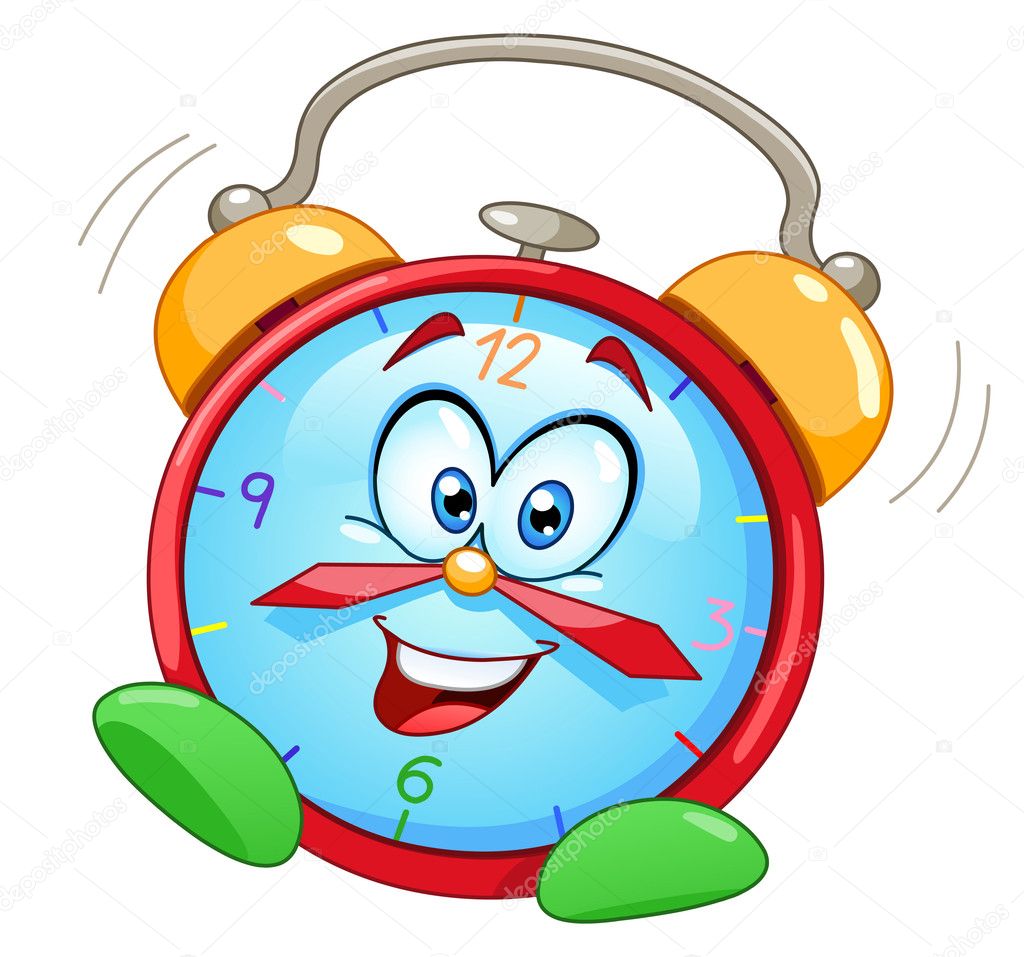 Для учащихся 1 дополнительного класса
 «Особый ребенок» с умеренной и тяжелой 
умственной отсталостью школы № 69 
Курортного района Санкт-Петербурга
Автор: Ковалдина Е.Л., учитель 1 доп. класса «Особый ребенок»
Цель: Формировать знания детей о
последовательности частей суток.
Задачи: 
1. Учить детей различать части суток (утро, день, вечер, ночь),
закрепить названия и последовательность.

2. Обогащать словарь детей: «сутки», «утро», «день», «вечер», «ночь».
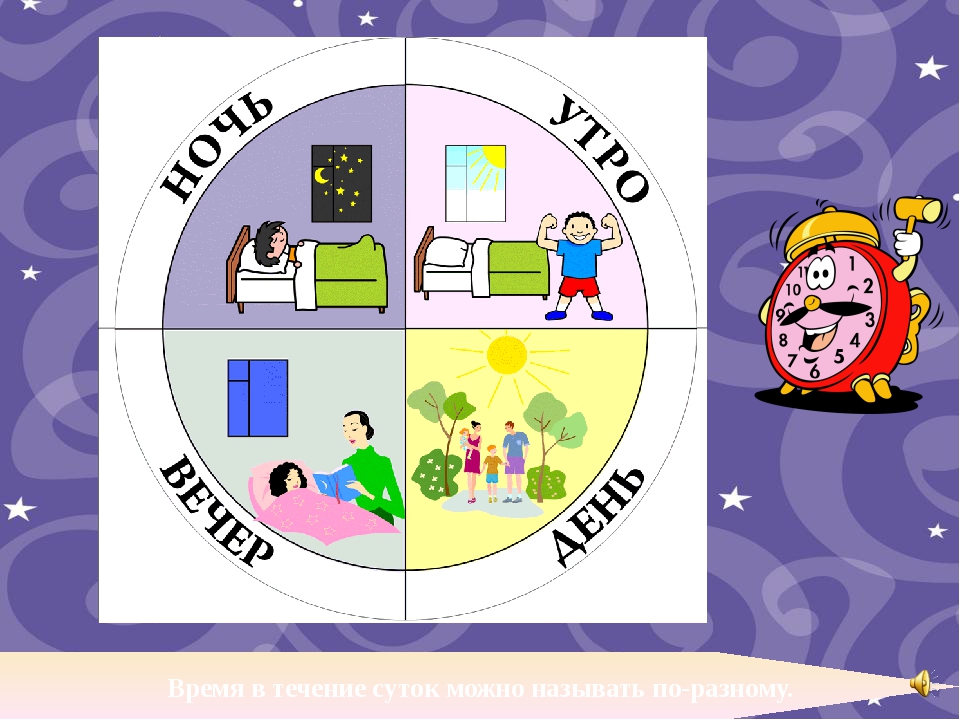 Утро, день, вечер, ночь-
Убежали сутки прочь.
Чтоб о сутках не жалеть,
Нужно каждый час беречь,
Чтоб успеть потанцевать,
Почитать, порисовать.
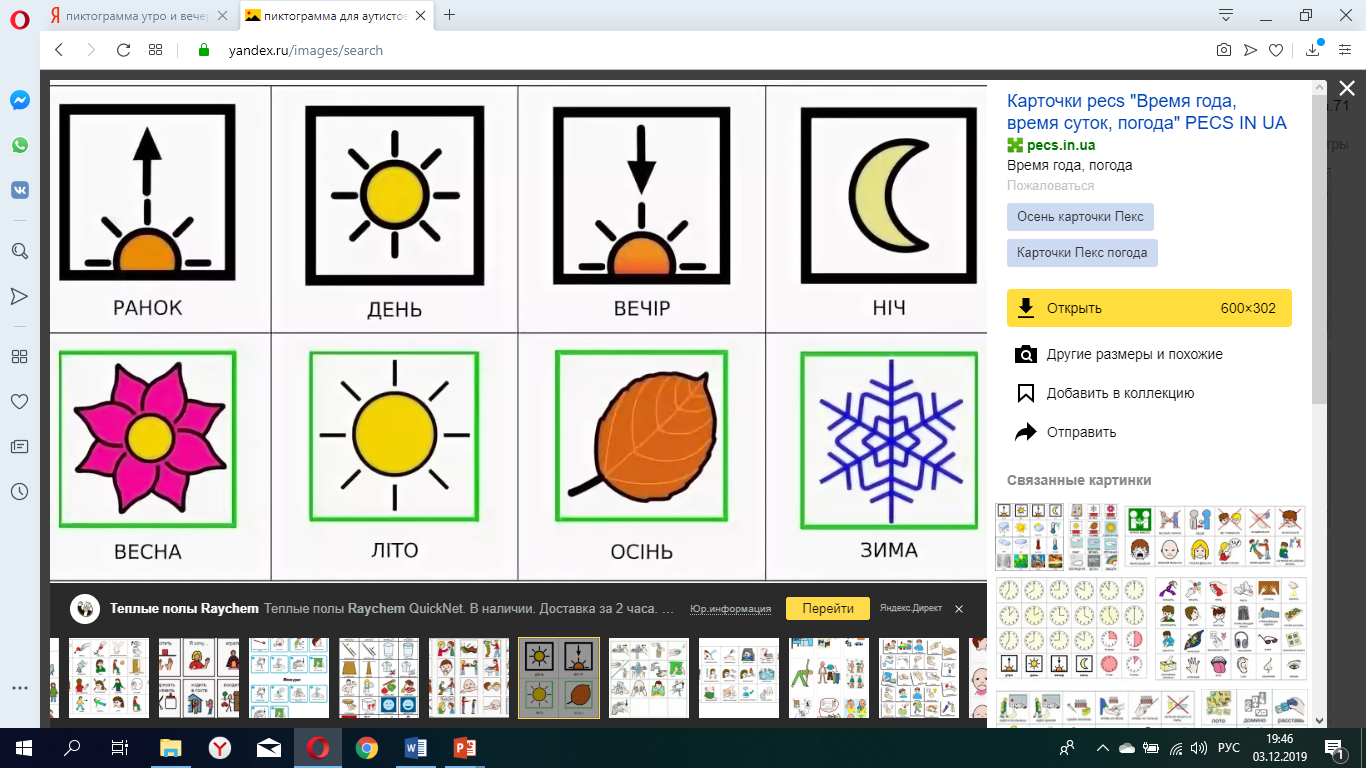 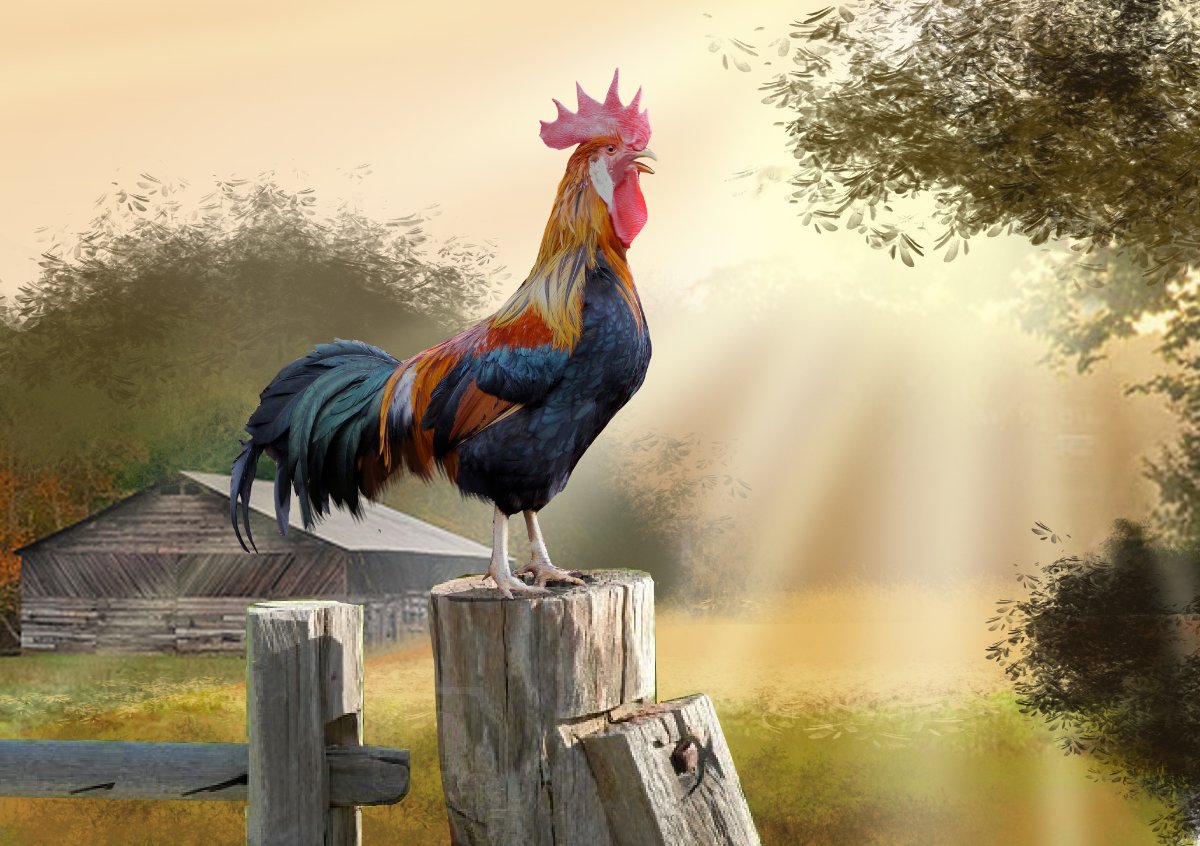 Солнце яркое встает
Петушок в саду поет
Наши дети просыпаются
В школу собираются.
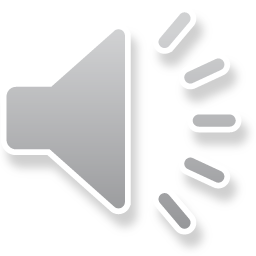 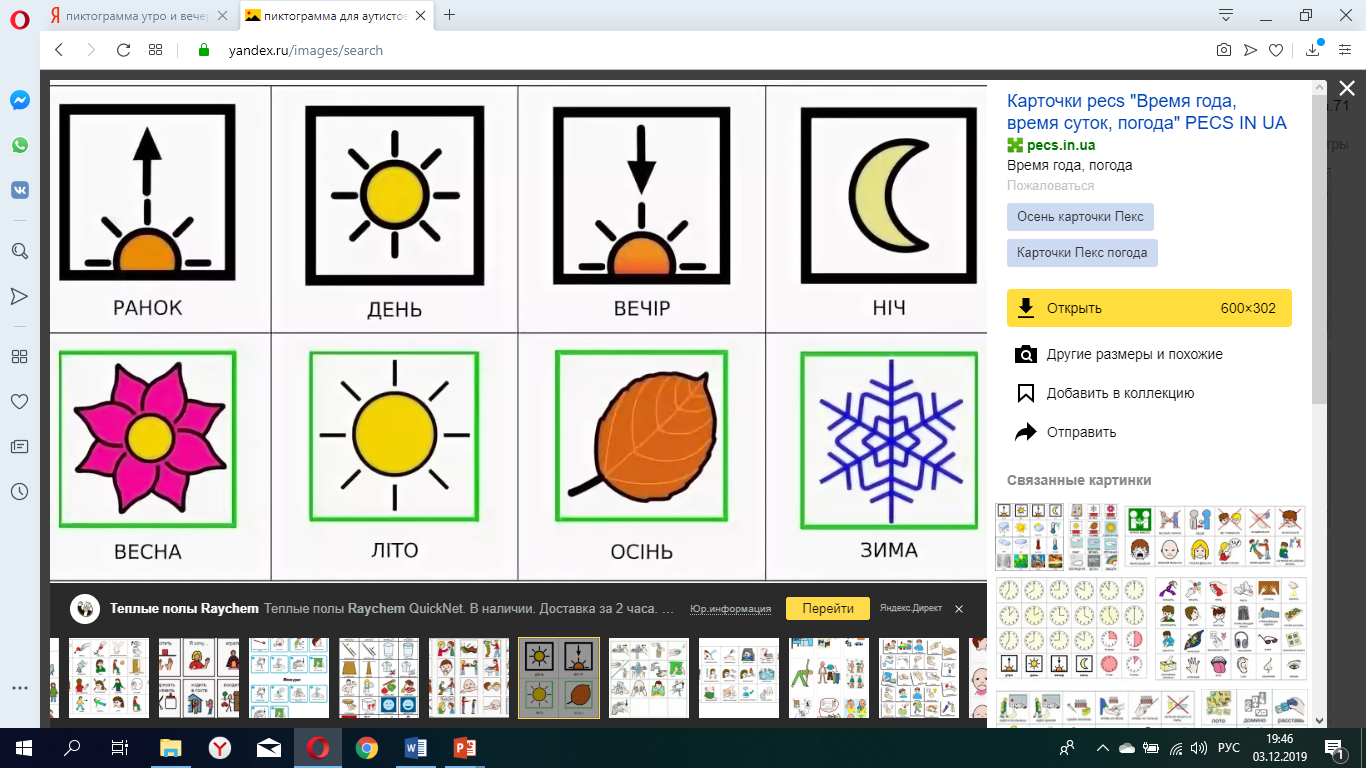 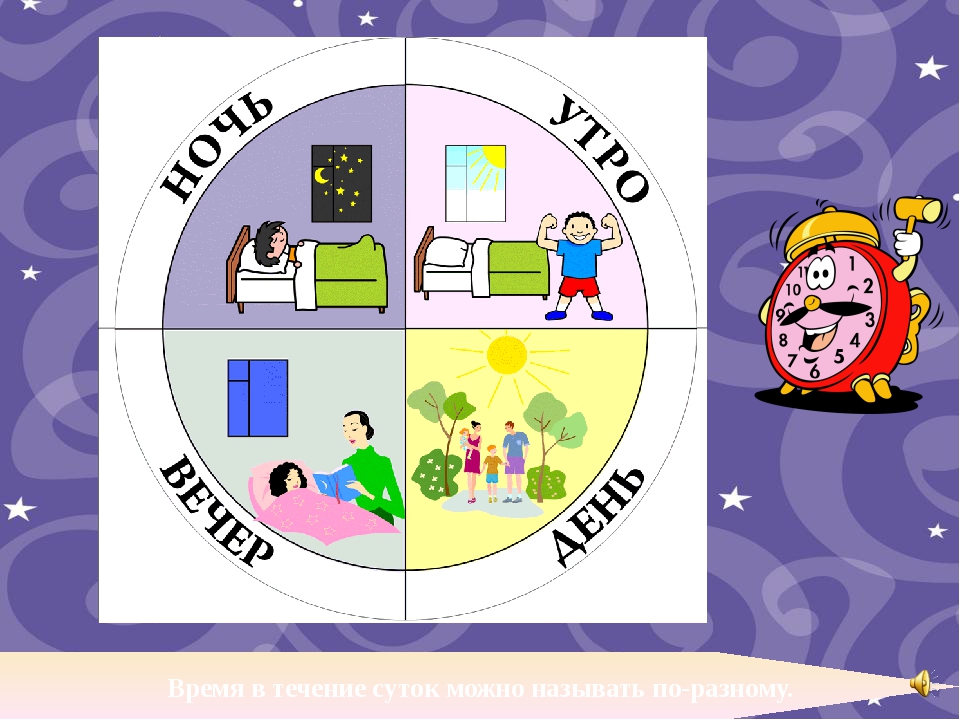 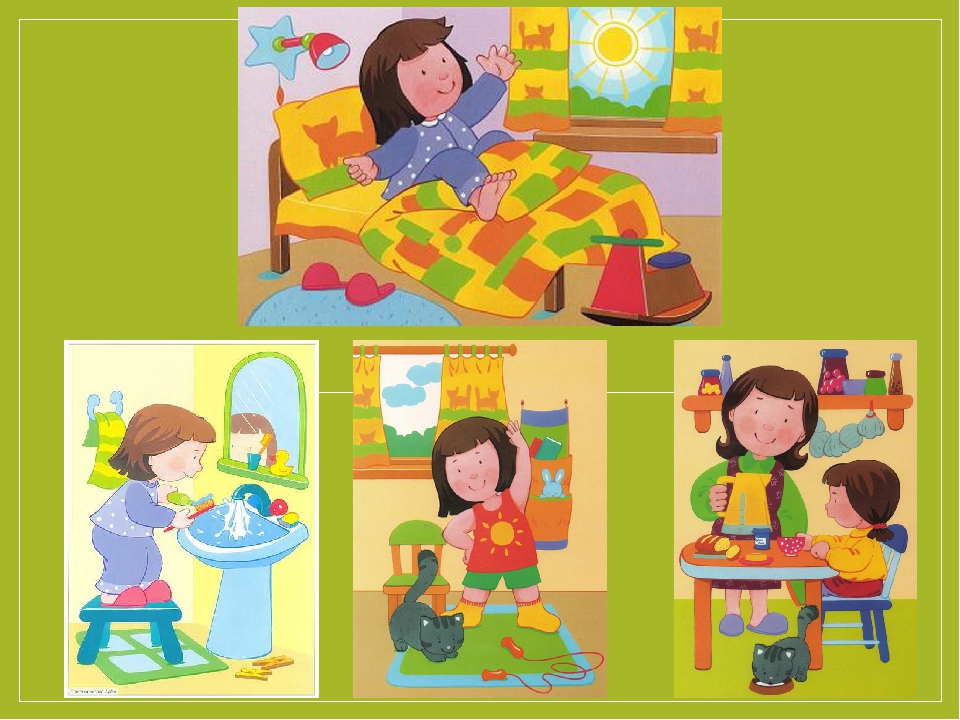 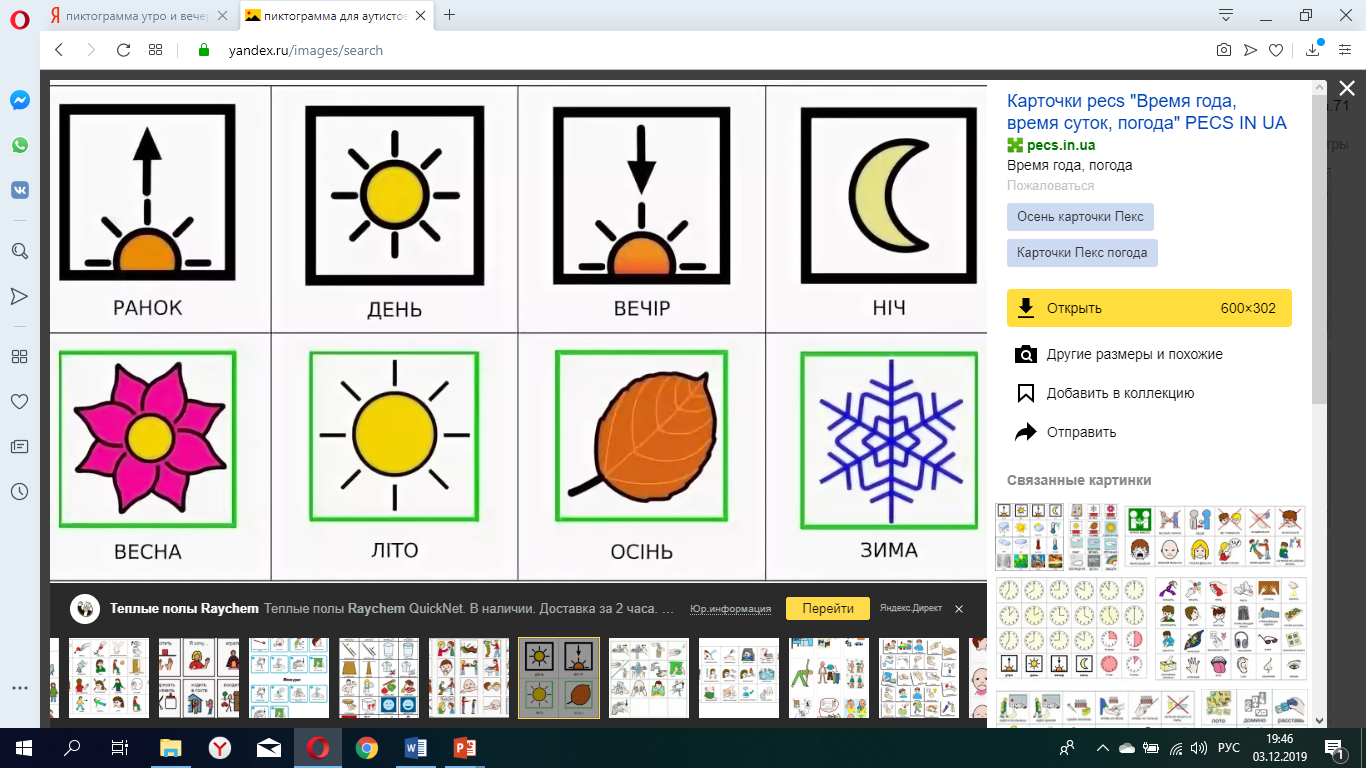 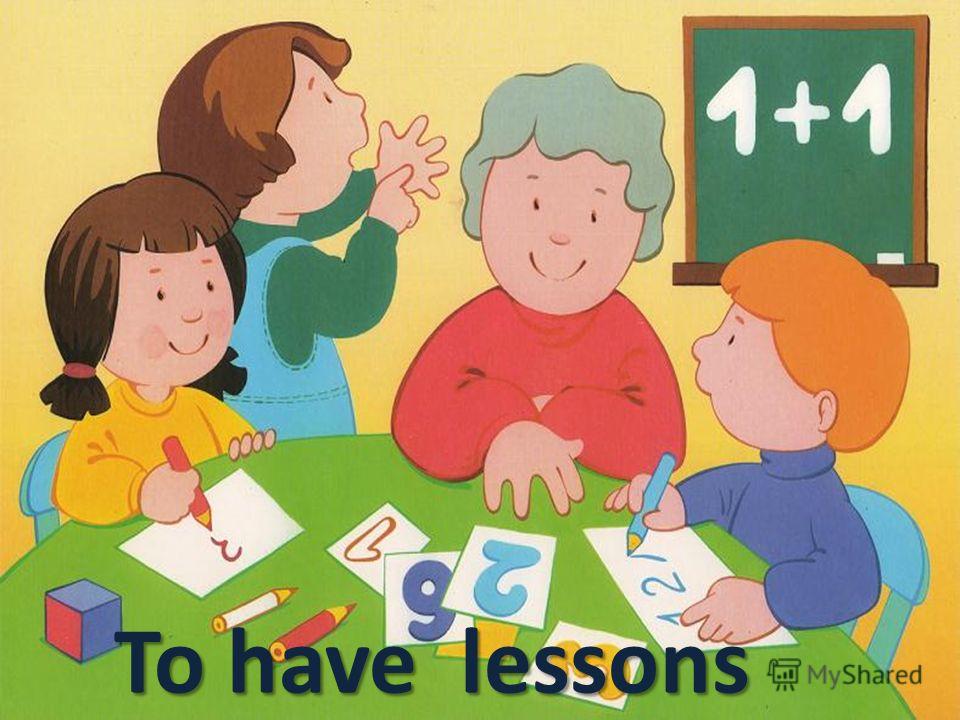 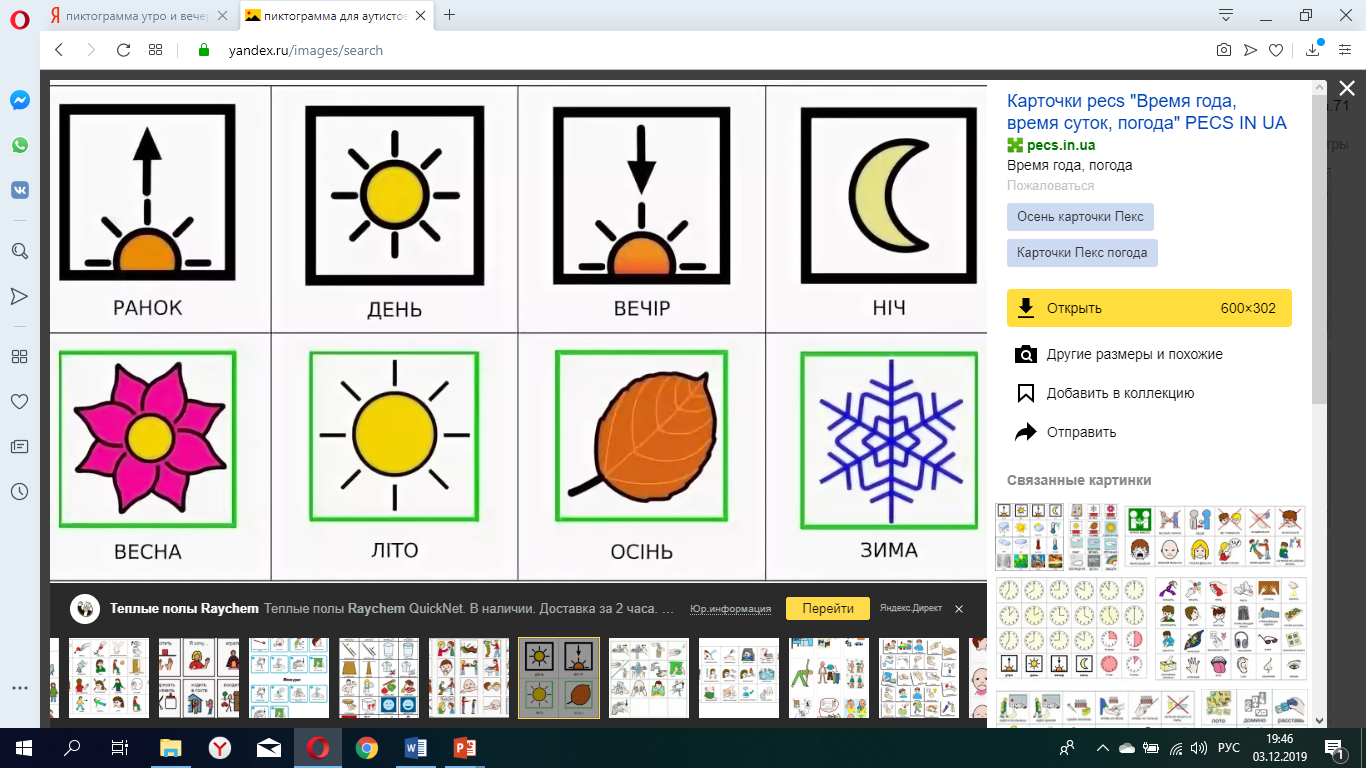 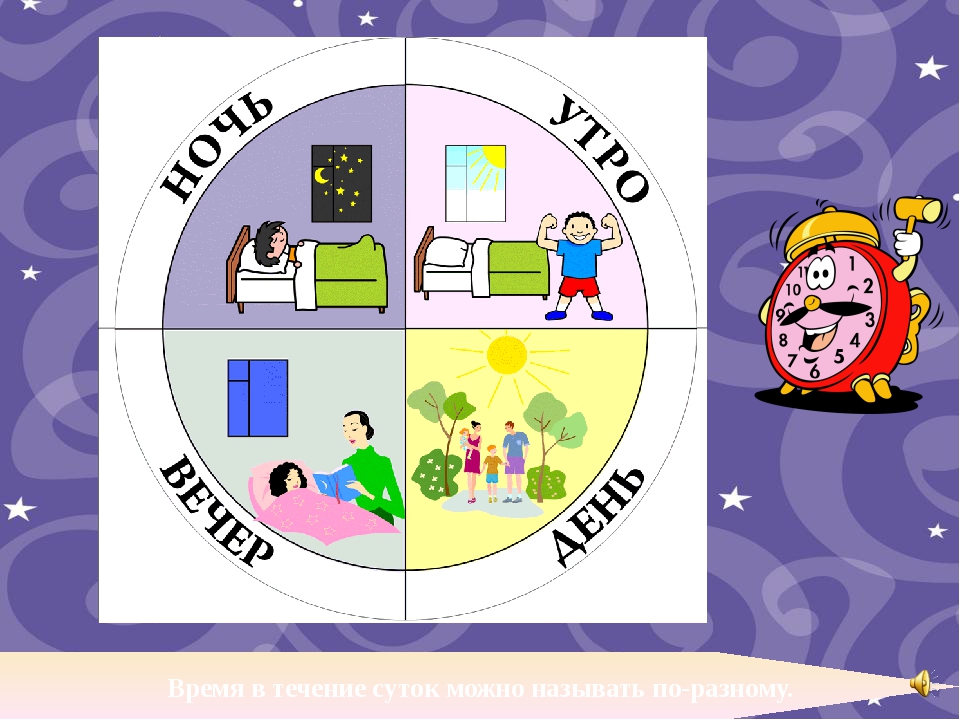 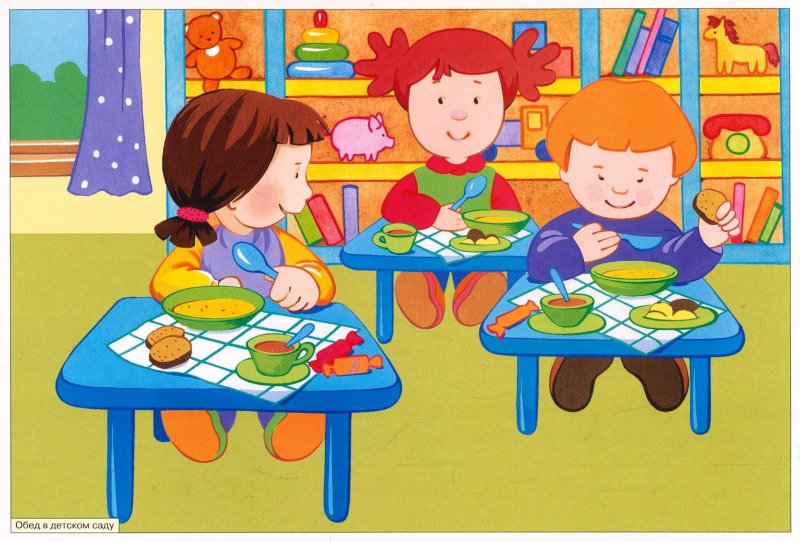 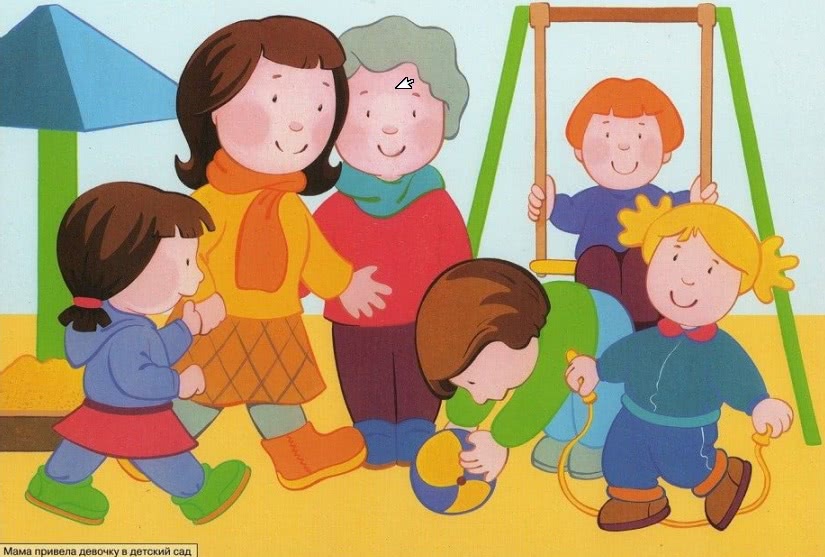 Солнце в небе
Ярко светит
На прогулку мы идем
Песни весело поем!
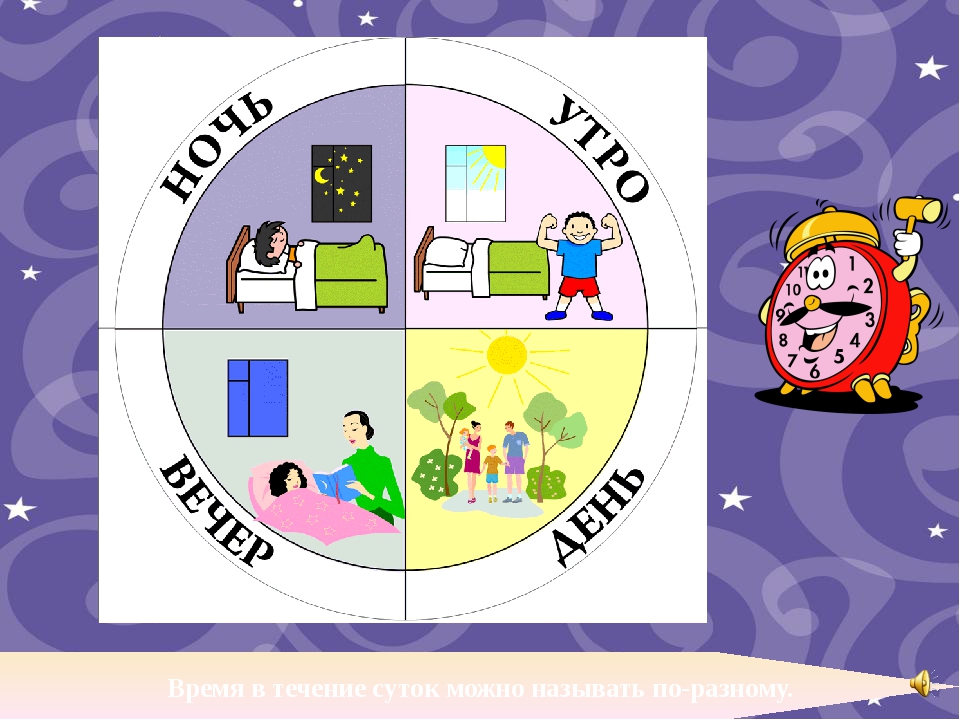 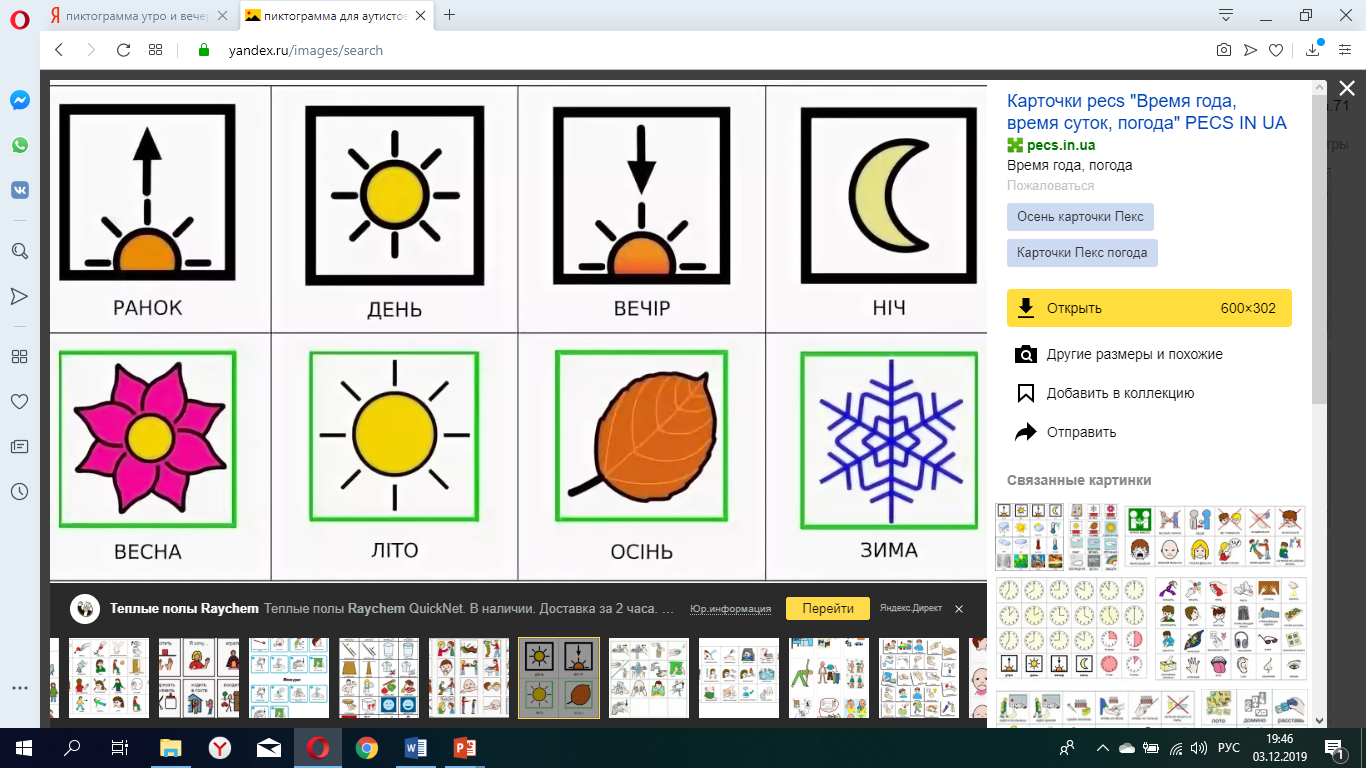 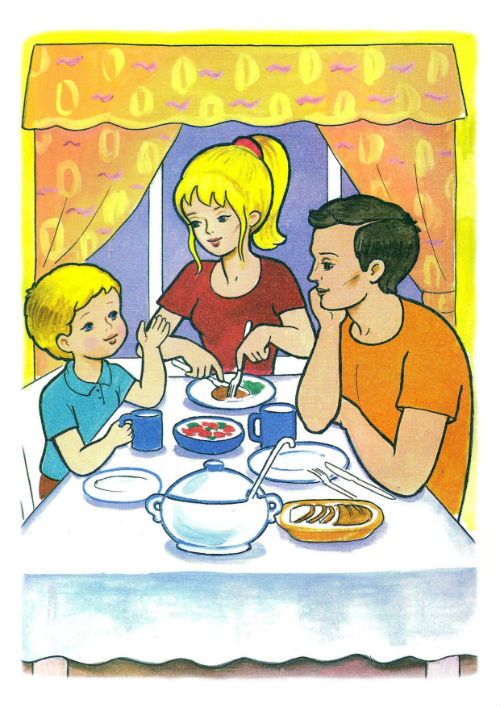 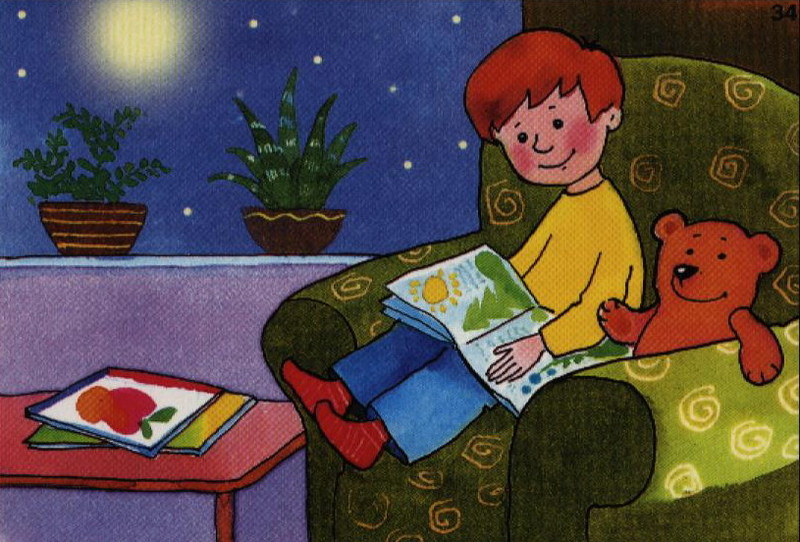 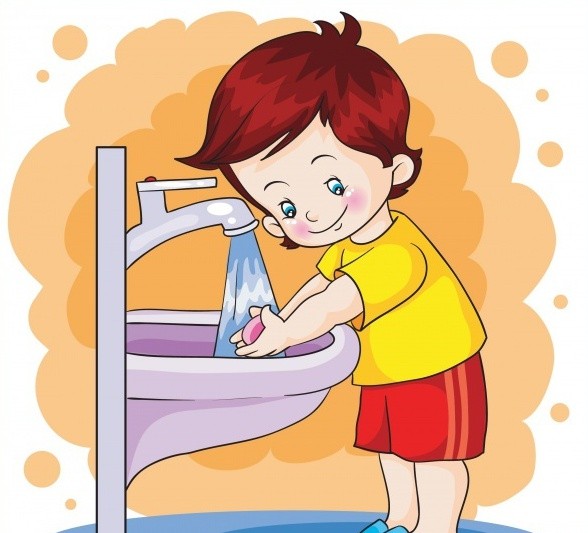 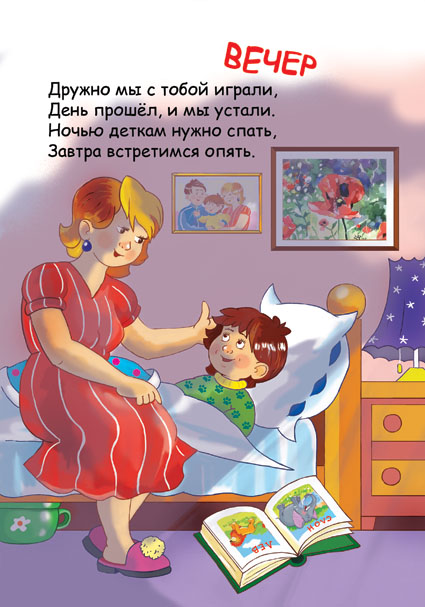 Солнышко лучистое
Село за дома,
Мы пришли с прогулки
Ужинать пора!
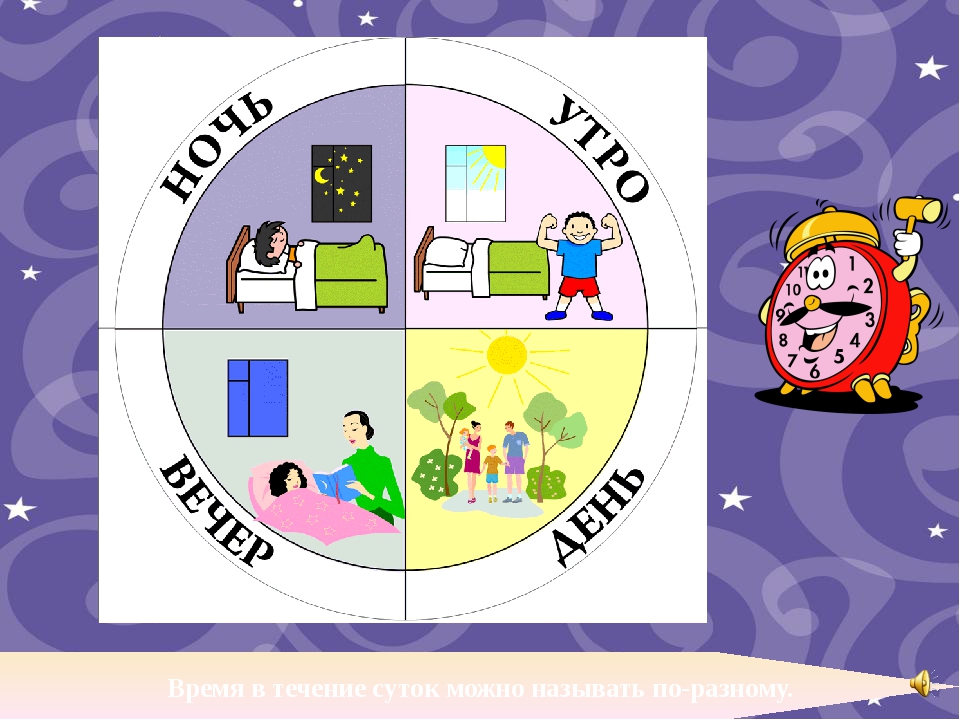 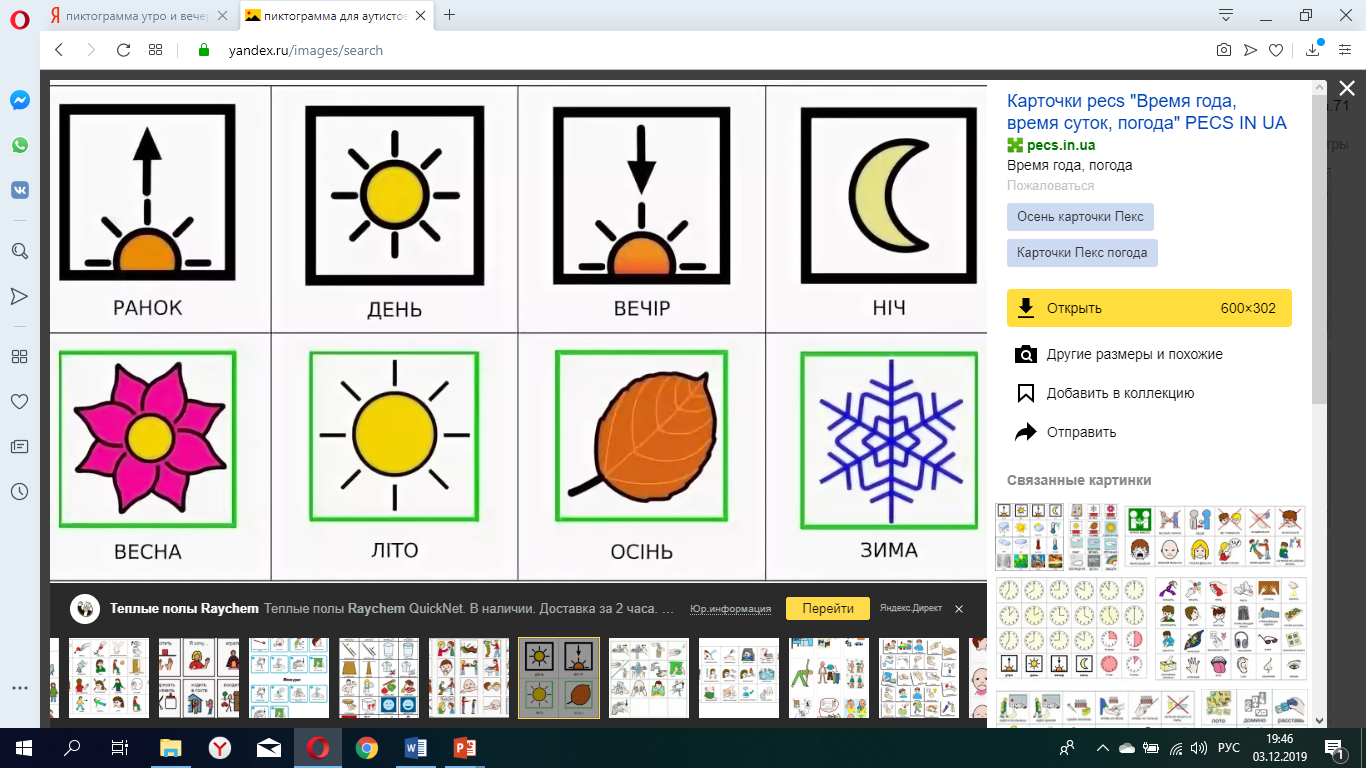 В небе звездочки горят
В речке струйки говорят
К нам в окно луна глядит
Нашим деткам спать велит.
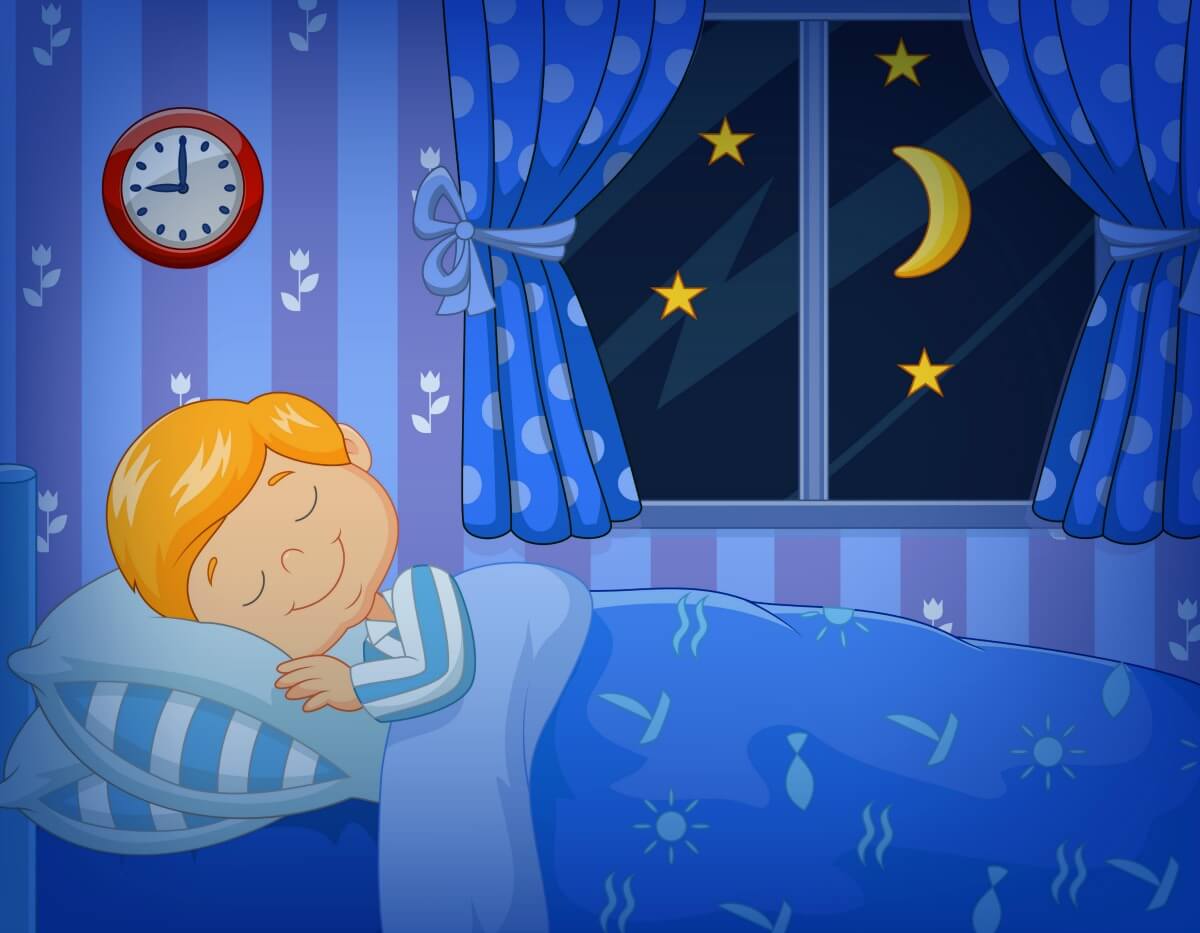 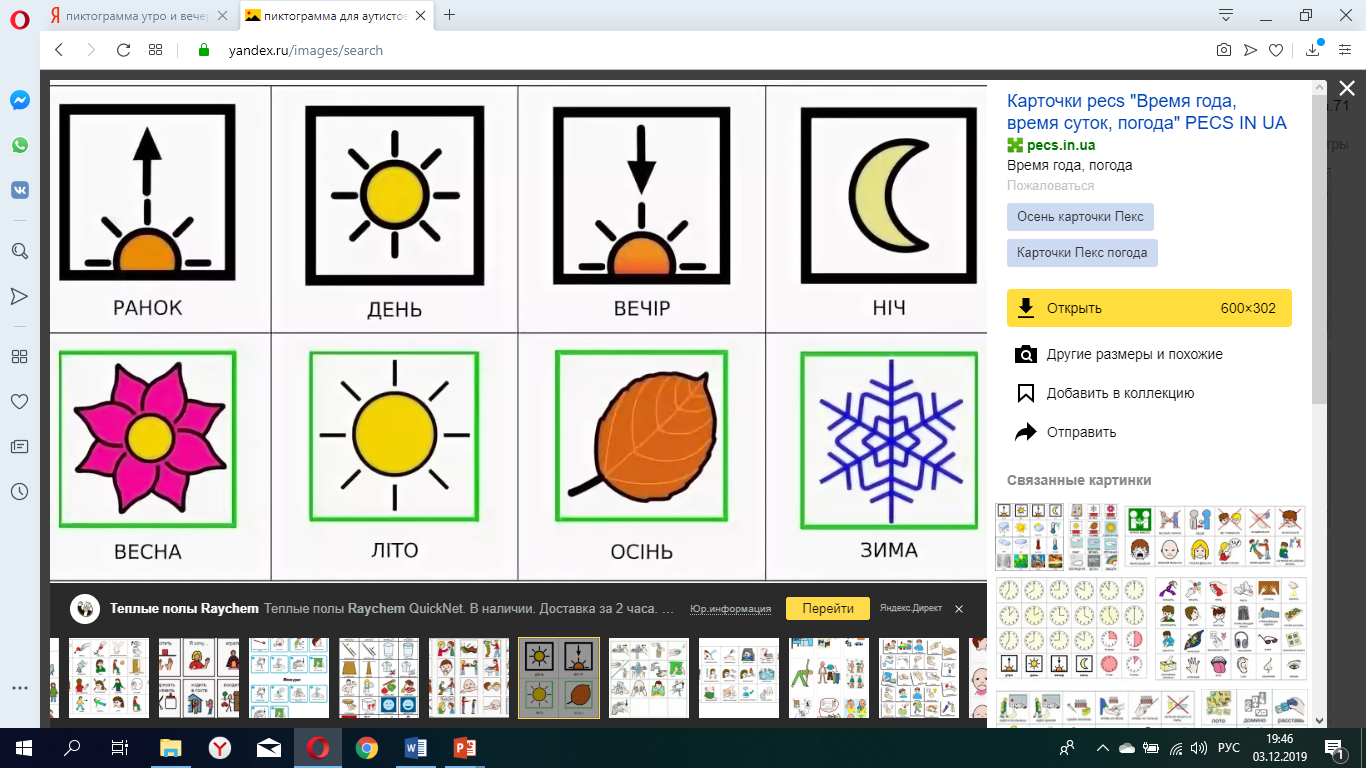 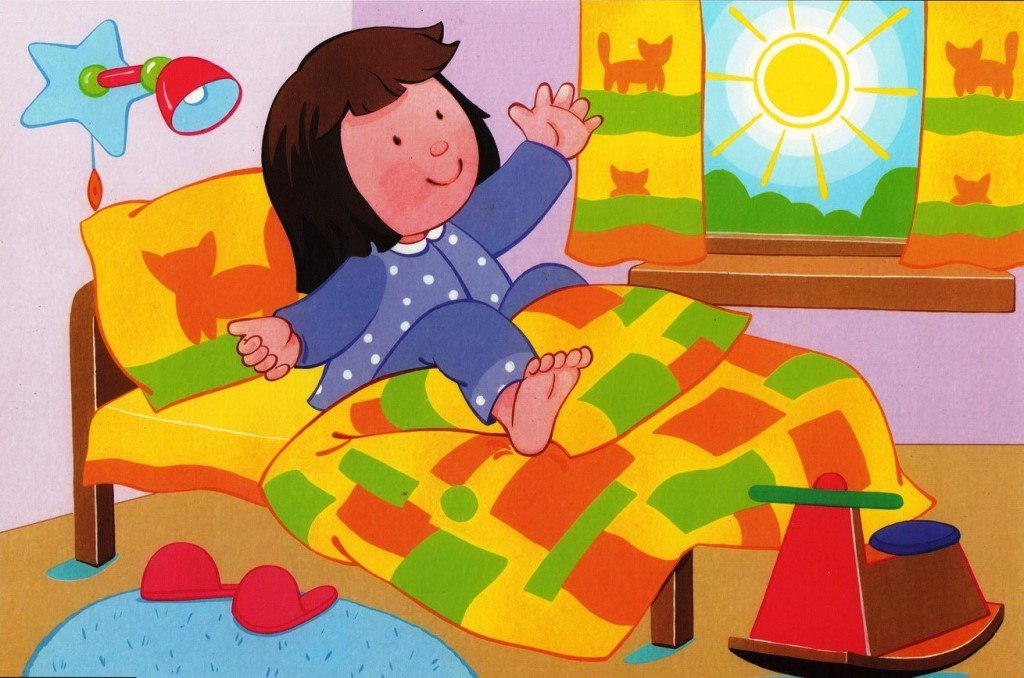 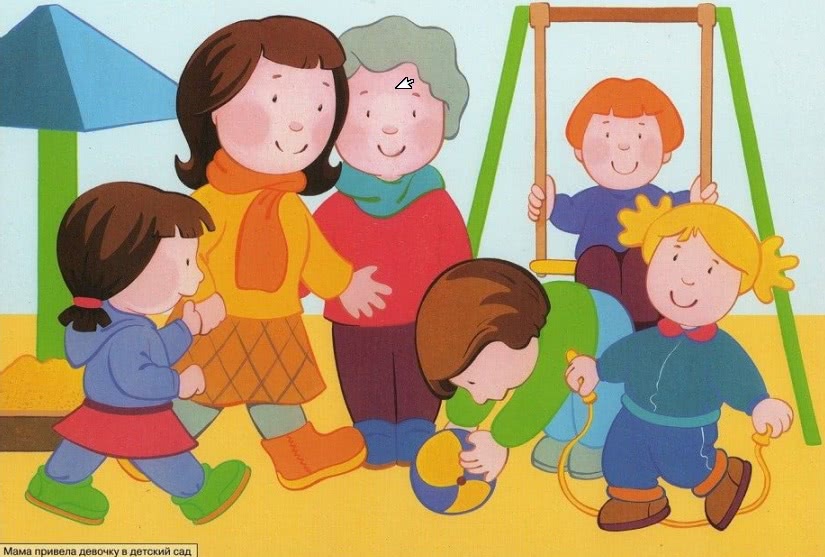 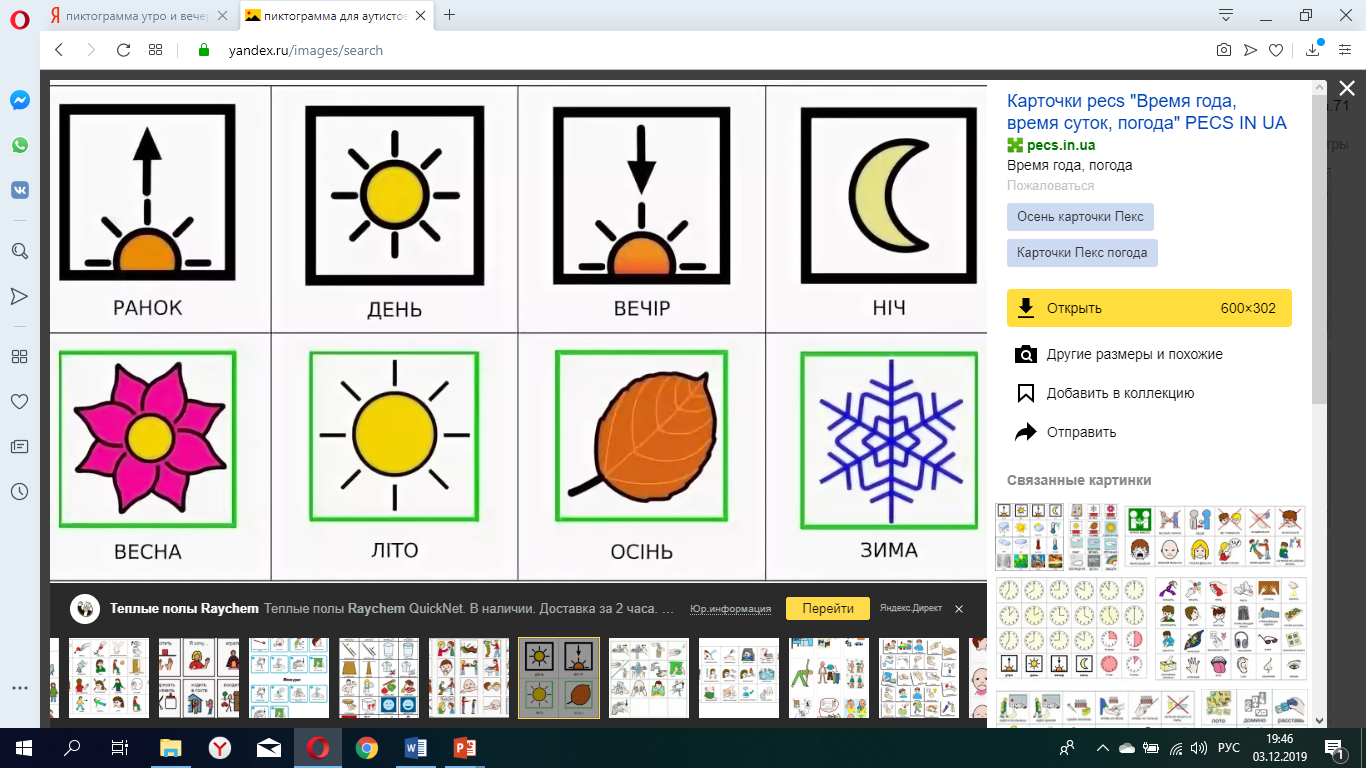 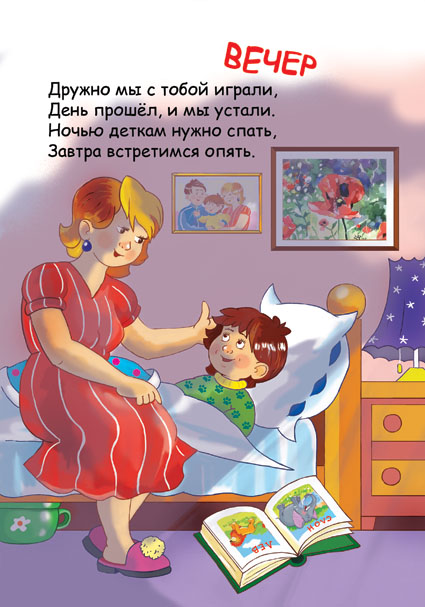 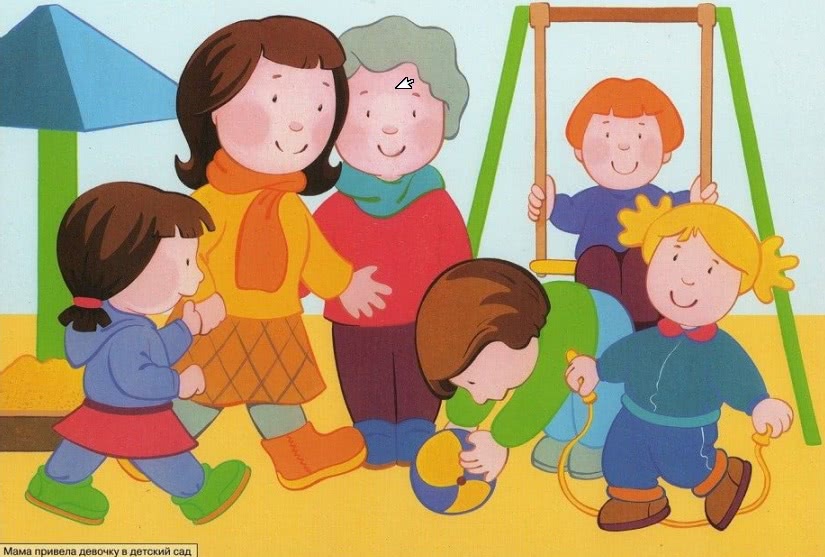 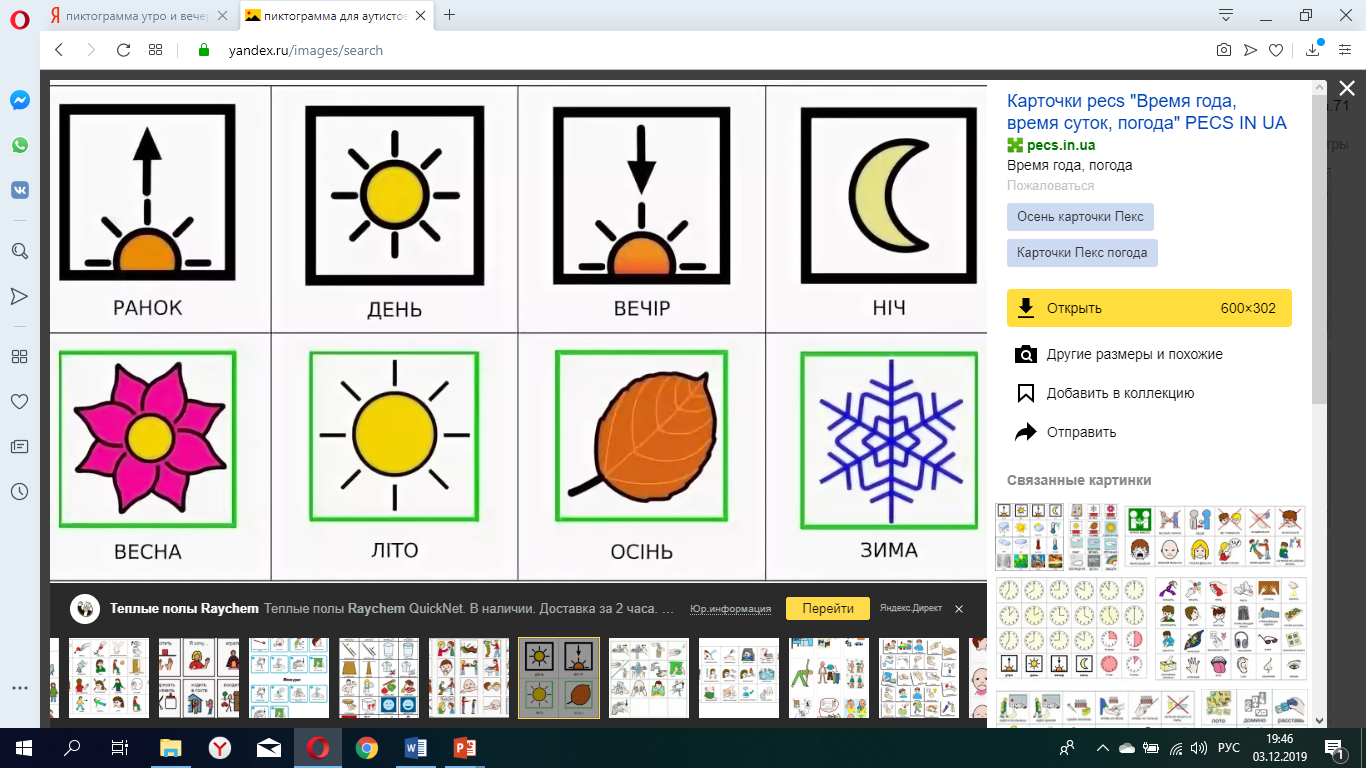 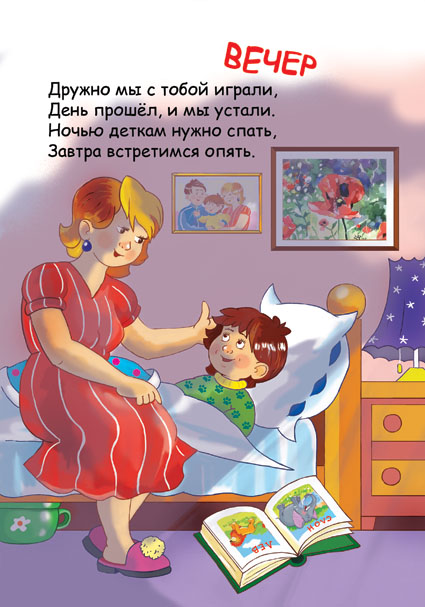 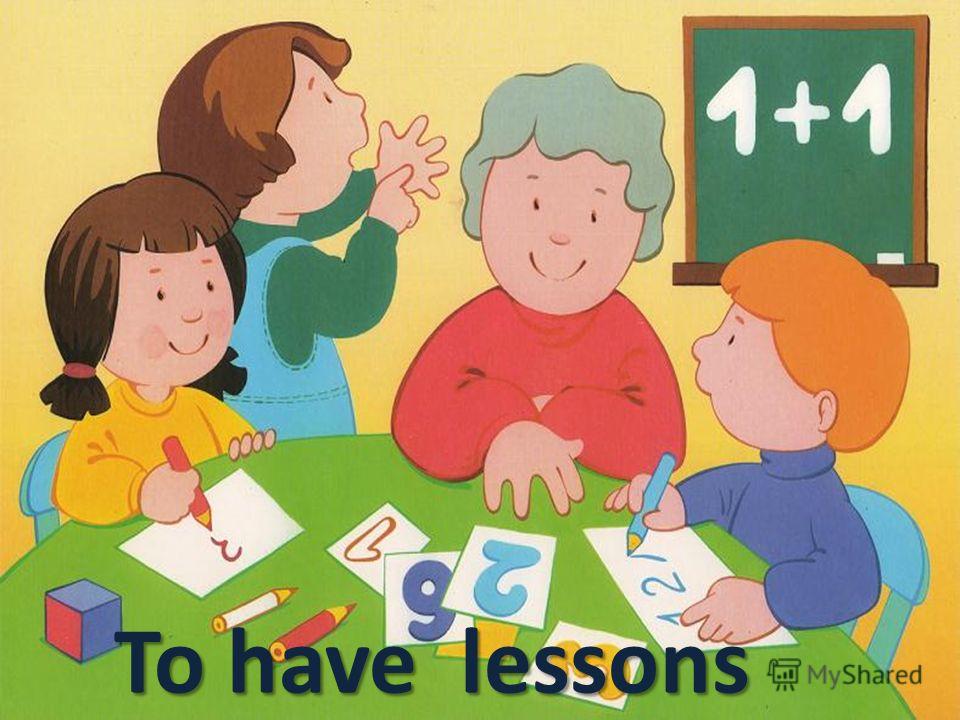 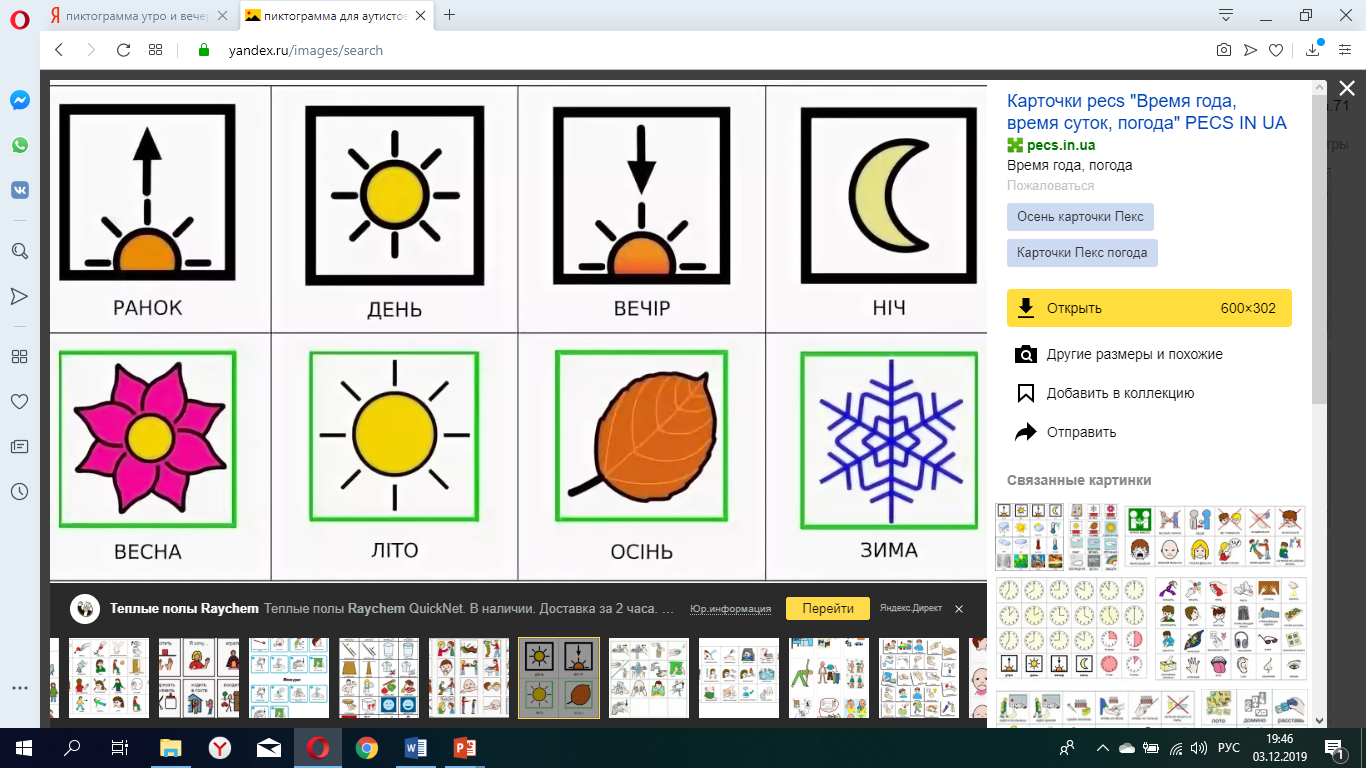 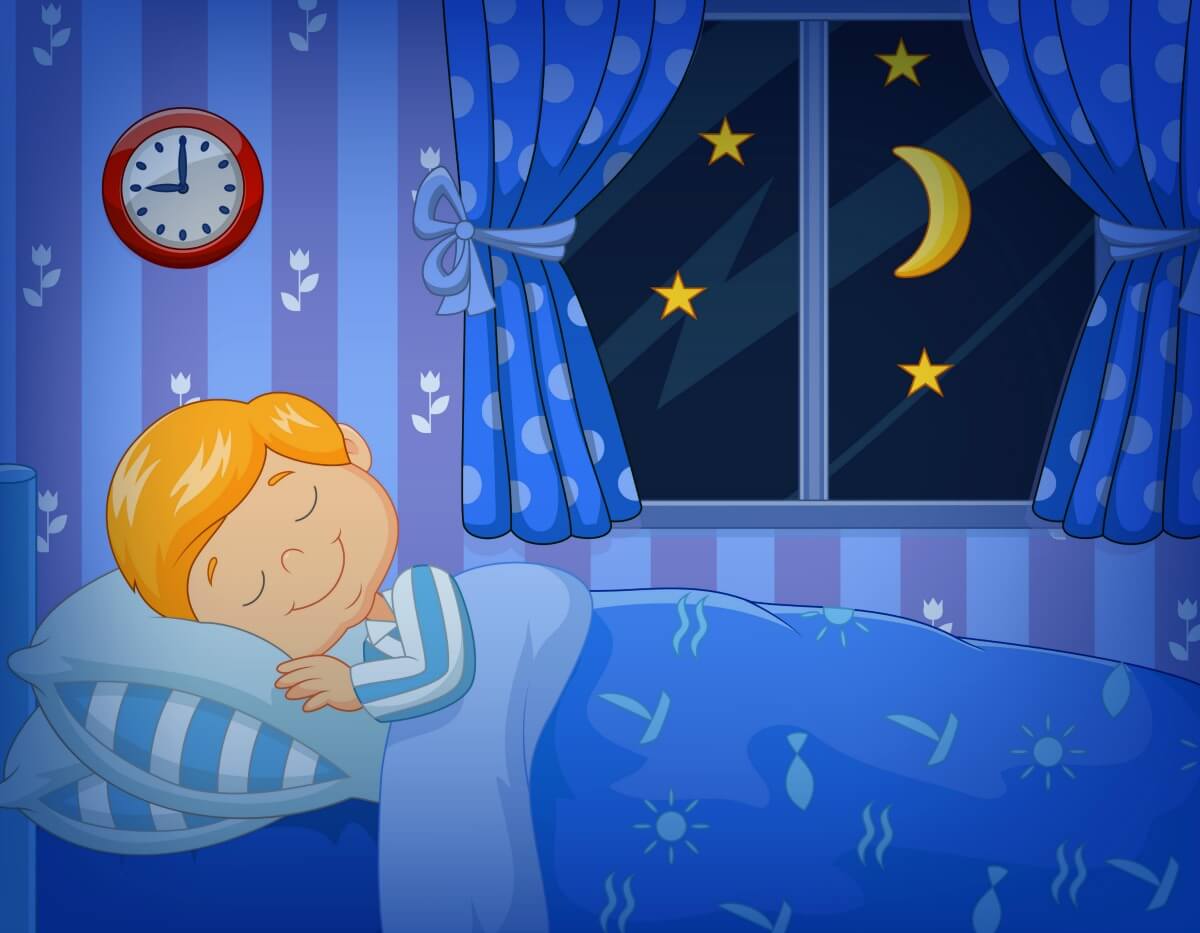 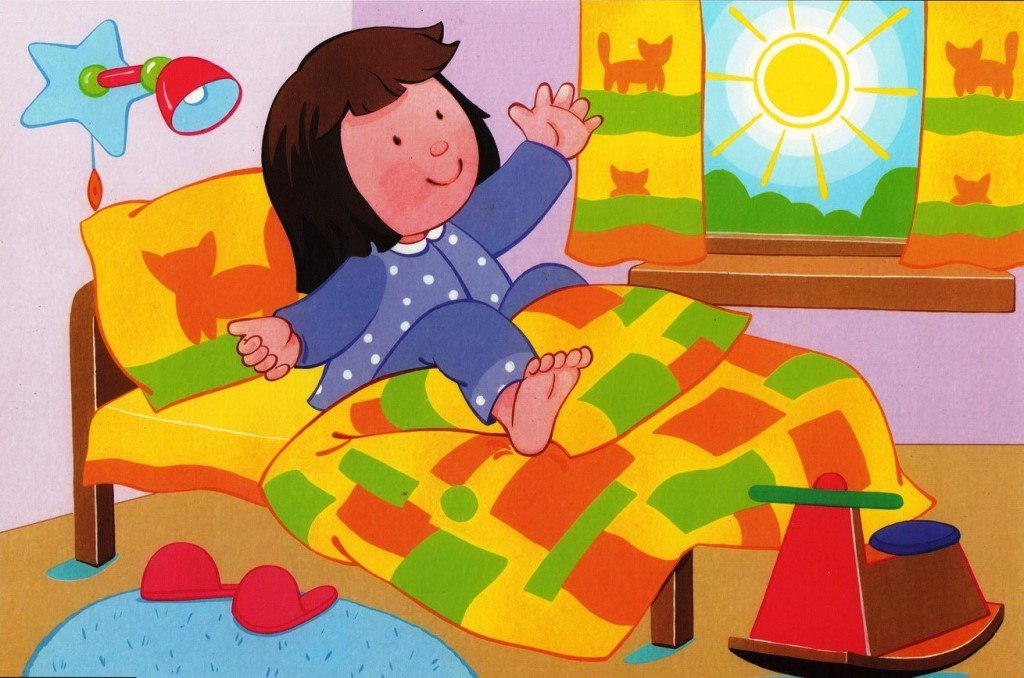